Politica de coeziune 2021-2027
Oportunități  și provocări 
 	Pregătirea documentelor naționale de programare 		Stadiul negocierilor
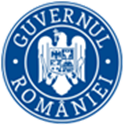 POLITICA DE COEZIUNE 2021-2027
 OPORTUNITĂȚI  ȘI PROVOCĂRI
Abordare strategică   -   5 Obiective ale Politicii de Coeziune
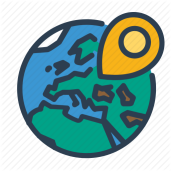 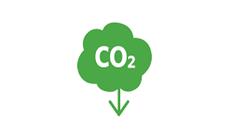 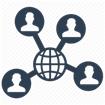 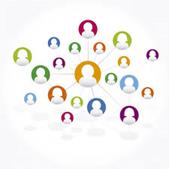 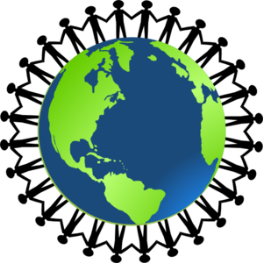 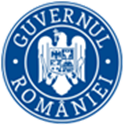 [Speaker Notes: Din 11 obiective tematice în perioada 2014-2020, noua politică de coeziune se va concentra pe 5 obiective strategice: 
România consideră bine venită propunerea ca politica de coeziune să sprijine un număr limitat de obiective tematice și priorități de investiții, astfel încât să asigure funcționarea politicii de coeziune ca un real ”motor de convergență și creștere” la nivelul Uniunii Europene. Totodată, considerăm că prioritățile de finanțare  trebuie să fie stabilite ținându-se seama de nevoile identificate la nivel european, național și la nivelul regiunilor.]
PRINCIPALELE CARACTERISTICI ALE NOULUI CADRU PENTRU POLITICA DE COEZIUNE 2021-2027
Concentrare tematică (aspecte discutate în CFM)
35% din FEDR pentru OP 1 (o Europă mai inteligentă)
30% din FEDR pentru OP 2 (o Europă mai verde)
FEDR să contribuie cu 30% la obiectivele de schimbări climatice
FC să contribuie cu 37% la obiectivele de schimbări climatice
Min. 6% din FEDR pentru dezvoltare urbană
2% din FSE+ pentru susținerea materială a persoanelor cele mai defavorizate
25% din FSE+ pentru incluziune socială 
10% din FSE+ pentru sprijinul pentru tinerii care nu au un loc de muncă
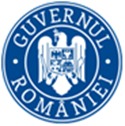 3
PRINCIPALELE CARACTERISTICI ALE NOULUI CADRU PENTRU POLITICA DE COEZIUNE 2021-2027
Aspecte financiare (CFM)
Cofinanțarea la nivel național: 
70% pentru regiunile mai puțin dezvoltate și pentru Fondul de Coeziune
40% pentru regiunile mai dezvoltate.
Prefinanțare anuală – 0,5 %  din valoarea totală a sprijinului din partea fondurilor 
TVA - nu este eligibilă pentru o contribuție din partea fondurilor, cu excepția operațiunilor al căror cost total este mai mic de 5 000 000 EUR.
Dezangajarea  - regula „N + 2”.
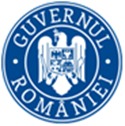 4
PRINCIPALELE CARACTERISTICI ALE NOULUI CADRU PENTRU POLITICA DE COEZIUNE 2021-2027
Condiții favorizante
4 conditii favorizante orizontale:
Achiziții publice
Ajutor de stat
Carta drepturilor fundamentale a UE
Convenția ONU- dizabilități
15 condiții favorizante tematice:
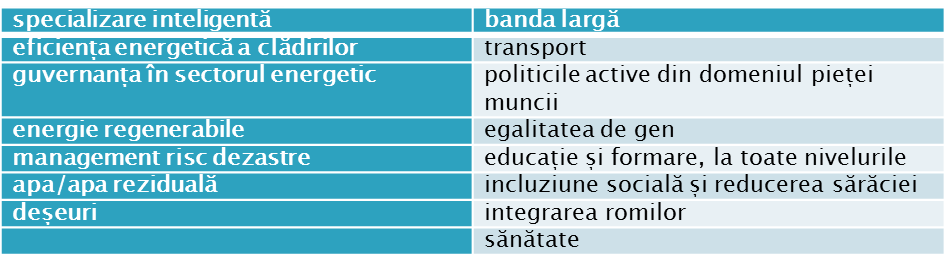 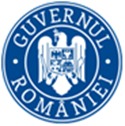 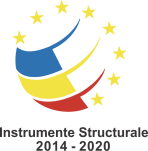 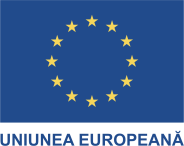 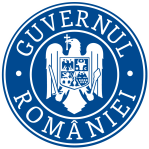 PRINCIPALELE CARACTERISTICI ALE NOULUI CADRU PENTRU POLITICA DE COEZIUNE 2021-2027
Condiții favorizante
Condițiile favorizante sunt mult mai stricte 
Statele membre NU vor putea declara cheltuieli legate de obiective specifice până când nu este îndeplinită condiția de acordare 
Îndeplinirea acestor condiții va fi monitorizată pe toată perioada de programare. În cazul în care CE constată că o condiție nu mai este îndeplinită în timpul implementării, costurile asociate cu această condiție nu vor mai fi incluse în cererile de plată
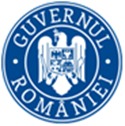 6
PRINCIPALELE CARACTERISTICI ALE NOULUI CADRU PENTRU POLITICA DE COEZIUNE 2021-2027
Alocarea Politicii de Coeziune 2021-2027
Propunerea actuală a CFM de alocare pentru România este de 30,60 miliarde euro, distribuită la nivel de fond astfel:
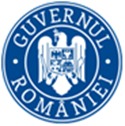 7
PRINCIPALELE CARACTERISTICI ALE NOULUI CADRU PENTRU POLITICA DE COEZIUNE 2021-2027
Alocarea Politicii de Coeziune 2021-2027
La nivel de obiectiv de politica, alocările estimative se prezintă:
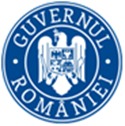 8
POLITICA DE COEZIUNE 2021-2027 PREGĂTIREA DOCUMENTELOR NAȚIONALE DE PROGRAMARE
GLOP1 
Cercetare și inovare / Servicii publice digitale și integrarea tehnologiilor digitale de către întreprinderi / Digitalizare / IMM
GRUPURI DE LUCRU PENTRU PROGRAMAREA POST-2020
O Europă mai inteligentă
O Europă mai conectată
O Europă mai verde
GLOP2 
Energie / Schimbări climatice / Apă și ape uzate / Gestionarea deșeurilor Biodiversitate / Mobilitate multimodală în mediul urban
O Europă mai socială
O Europă mai apropiată de cetățenii săi
GLOP3
Transport / Digitalizare și bandă largă (Broadband)
GLOP4
Politicile pieței muncii / Educaţie / Incluziune, sărăcie / Sănătate
GLOP5
Dezvoltarea teritorială integrată  - CLLD/ ITI / Dezvoltare urbană / Turism / Cultură /Patrimoniu cultural
Comitetul de Coordonare pentru Managementul Acordului de Parteneriat - CCMAP 
(Cadrul de coordonare strategică 2014-2020 / post-2020)
POLITICA DE COEZIUNE 2021-2027 PREGĂTIREA DOCUMENTELOR NAȚIONALE DE PROGRAMARE
S-au realizat primele analize privind Raportul de Țară /conținutul Anexei D
S-au analizat condițiile favorizante și s-au elaborat planuri de acțiune pentru îndeplinirea acestora
S-au efectuat analize sectoriale pe fiecare domeniu subsecvent celor 5 OP
S-a elaborat documentul de lucru privind logica intervenției pe fiecare OP si pe fiecare domeniu
S-a stabilit arhitectura programelor operaționale
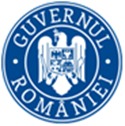 POLITICA DE COEZIUNE- STADIUL NEGOCIERILOR
Au avut loc 5 runde de negociere informală România-Comisia Europenă:
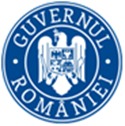 POLITICA DE COEZIUNE- ACȚIUNI VIITOARE
Continuarea dialogului informal cu serviciile CE
Reuniuni ale cadrului partenerial prin dezbateri regionale și reuniuni al GL dedicate fiecărui OP
Monitorizarea planurilor de acțiune din memorandumurile condițiilor favorizante;
Elaborarea Acordului de Parteneriat și a programelor operaționale
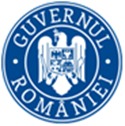 13